Assessment and reporting
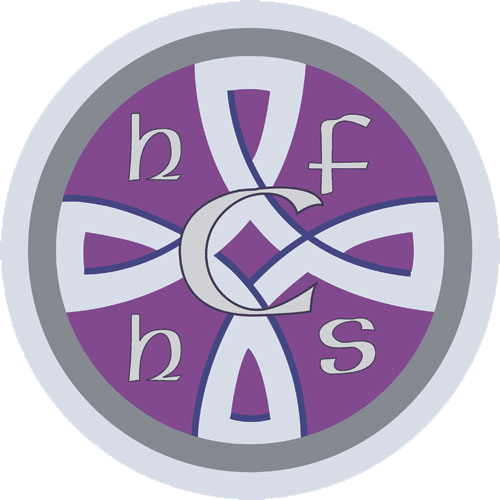 *Year 7 BEST*
Introduction
This guide accompanies your child’s report which shows areas of strength and areas for development. We anticipate that parents will help their child work on the areas for development. In this guide, teachers have included links to websites and other supporting documents including the subject curriculum map.

The importance of knowledge
Following the National Curriculum, each subject leader has developed a rich and broad curriculum. The teachers have identified essential knowledge that pupils need to know at each stage to be able to make progress and sequenced this into a  Curriculum Map. These are available on our website. 

The importance of assessment
Valid and reliable assessment will inform teachers about how well pupils in their class have learnt the knowledge needed for each stage. 
Frequent, well designed assessment should allow pupils to show how well they have learnt the essential knowledge that has been taught. Pupils need to understand but also remember knowledge in the long term in order to make progress. This is why, twice a year, pupils are also given a longer summative assessment to check what they can remember.  
Assessment data will inform teachers and pupils about strengths in their understanding and gaps in their knowledge. This will allow both teacher and pupil to focus on areas for improvement.
The Best CurriculumBespoke Education Skills and Teaching
Every subject specific curriculum is a planned progression model with knowledge built in sequenced lesson by lesson, topic by topic and year by year. For all pupils, this progression builds upon prior knowledge and reflects pupil starting points. 
For some pupils, the transition to a mainstream secondary school can be a significant jump. They are not yet ready to start the full secondary programme of study. To support these pupils, some knowledge from KS1 and KS2 needs to be revisited and additional scaffolding is needed with reading, vocabulary and numeracy. 
To this end, ‘BEST Base’ pupils follow a bespoke curriculum in English, Mathematics, Science, R.E, History, Geography and Spanish. In these subjects, specialist teachers have adapted the subject curriculum map to meet the needs of the pupils. Therefore, the information in this booklet is tailored to this adapted curriculum. 
In ‘Best’ lessons, the assessment principles mean that progress towards knowledge is regularly checked to allow the teacher to plan for progression and build depth lesson by lesson. Progress is measured in relation to these subject stepping stones. 


For more information, please email Mrs Samra k.samra@holyfamilyhighschool.co.uk
Reading support
The importance of reading confidently and fluently cannot be understated. At Holy Family we provide a range of reading opportunities and interventions as follows:

Weekly Reading Lessons
One lesson per week is dedicated to developing a love of reading in all pupils. Pupils read whole novels, interesting non-fiction and access our reading room where books can be loaned. 
Fresh Start Phonics 
Where the reading assessment has identified decoding as an area for development, pupils may take part in the Ruth Miskin Secondary School Fresh Start reading programme. 
Small Group Guided Reading 
Some pupils access a short programme of group guided reading activities in form time. Some of our reading coaches are teaching assistants or sixth form pupils who have been trained to deliver these programmes. 
Bedrock Learning (online)
All pupils have access to the Bedrock Learning online reading programme. 
Regular Reading Assessment
At Holy Family we use a combination of Salford Reading Test and the GL-Assessment National Group Reading Test. 

If you would like more information on reading intervention, please email Mrs Samra k.samra@holyfamilyhighschool.co.uk or for information about reading for pleasure, the reading room or enrichment please email Miss Stephens h.stephens@holyfamilyhighschool.co.uk
Understanding your child’s report
The report contains information as follows:
Attendance and late to registration. 
Reading age indicator 
Reading lesson summary
Personal Development summary
Subject information including:
Teacher name
Attitude to learning score 1-4
Effort score 1-4 
Homework score 1-4. 


Pupils need to attend school regularly for optimum progress. Where attendance is low or inconsistent, this will negatively impact learning, progress and assessment scores. 

More information about the scoring scale 1-4 and the individual subject assessments are contained in this booklet and the accompanying letter.
ATL Scale
Effort Scale
Homework Scale
Art
Year 7 Curriculum
Art Curriculum Learning Journey - click this link to see our learning journey

Formative Assessment
All groups in Art are of a mixed ability setting, where a spread of outcomes and ability are the norm. Within the schemes of work teachers use questioning to establish ‘where pupils are at’ and how much they have learned/understood. Verbal feedback/intervention (individually and as a group) within lessons are critical to improving pupil artwork as it progresses. In addition, pupils assess their own work as part of their Art practice. Pupils also produce written annotations and evaluations, where they assess and critique their own work

Summative Assessment
Assessment is used in Art to assist pupils in improving their outcomes and in knowing where their individual strengths lie. Work is assessed and monitored throughout a termly project using WAGOLLS to ensure consistency. Throughout the unit pupils work towards shared criteria  stated on their assessment sheet, completing  self-assessment in line with a teacher assessment. 

How can my child extend their learning?
www.tate.org.uk
National Gallery
Art and Design
Computing
Year 7 Curriculum
Computing Curriculum Learning Journey - click this link to see our learning journey

Formative Assessment
pupils are assessed using a combination of baseline tests, teacher-led practical activities, homework and pupil-led personal response activities for each project. Formative assessment also take place in ICT classrooms through the interactions between pupils and teachers in answering questions, working in pairs and through feedback tasks between pupils and teachers.

Summative Assessment
The Computing assessment was out of 40 marks and used multiple choice, short answer and application style questions. The topics were The Impact of Technology and Computer Networks.

How can my child extend their learning?
KS3 Computer Science - BBC Bitesize
Computing lessons for Key Stage 3 pupils - Oak National Academy
Coding Practice - https://studio.code.org/home
Design and Technology
Year 7 Curriculum
DT Curriculum  KS3 - click this link to see our learning journey.

Formative Assessment
Pupils are assessed using a combination of teacher assessment during lessons, through verbal questioning and answers, use of whiteboards, written answers  and self-assessment during class activities. Project work is assessed ongoing through the topic.

Summative Assessment
DT is taught on a carousel with Food Technology. The final summative assessment consists of two parts - the first part consists of a full written assessment under exam conditions made up of questions of the knowledge of the area of DT studied so far. The second part is based on their overall project, including the research, design, development and overall quality of their product.

How can my child extend their learning?
British Nutrition Foundation
Royal Academy of Engineering
The Design Museum
Fashion and Textiles Museum
BBC Design and Technology
Drama
Year 7 Curriculum
Drama Curriculum KS3 - click this link to see our learning journey.

Formative Assessment
Pupils are assessed using a combination of teacher assessment during lessons. Project work is assessed ongoing through the topic.

Summative Assessment
The final group performance allows pupils to demonstrate the skills they have developed. 

How can my child extend their learning?
National Theatre
BBC Bitesize
*English*
Year 7 Curriculum
English Curriculum KS3 - click this link to see our learning journey.

Formative Assessment
Pupils are assessed using a combination of low stakes starters and quizzes, in-class questioning and think-pair-share, homework such as IXL Literacy, Spelling Shed and baseline and formative assessment.

Summative Assessment
There are two English end of year assessments: reading and writing. The reading test assesses vocabulary, comprehension, key literary concepts and understanding the writer’s choice of language. The writing test assesses the pupils’ ability to write for a specific purpose and audience and marks are also awarded for technical accuracy. 

How can my child extend their learning?
Creative writing - KS2 English - BBC Bitesize
Grammar - KS2 English - BBC Bitesize
Sentences - KS2 English - BBC Bitesize
Spelling - KS2 English - BBC Bitesize
Non-fiction - KS2 English - BBC Bitesize
Spelling Shed - Spelling Shed - The Science of Spelling
Food Technology
Year 7 Curriculum
Food Curriculum - KS3 - click this link to see our learning journey.

Formative Assessment
Pupils are assessed using a combination of teacher assessment during lessons, through verbal questioning and answers, use of whiteboards, written answers  and self-assessment during class activities. Project work is assessed ongoing through the topic.

Summative Assessment
Food Technology  is taught on a carousel with Design Technology. The final summative assessment consists of two parts - the first part consists of a full written assessment under exam conditions made up of questions of the knowledge of the area of Food studied so far. The second part is based on their preparation of the final food dish.  

How can my child extend their learning?
British Nutrition Foundation
The Eatwell Guide
BBC Design and Technology
*Geography*
Year 7 Curriculum
Geography Curriculum KS3 - click this link to see our learning journey.

Formative Assessment
Pupils are assessed using a combination of baseline tests, low stake quizzes, think, pair, share, questioning, feedback as well as  homework.

Summative Assessment
The end of year Geography assessment tests a range of the pupils’ curriculum knowledge and skills.

How can my child extend their learning?
Mapping the world - BBC Bitesize
National Geographic Kids
*Maths*
Year 7 Curriculum
Each pupil follows an individual maths curriculum planned to meet their needs across all strands of mathematics. This ensures they are working at the correct challenge point in each topic and follow a unique learning journey matched to their understanding.   Each personalised learning journey begins at the unique starting point of the pupil and is structured to build upon skills and knowledge in sequential order, progressing to build understanding and fluency. At Holy Family High School we use the White Rose Maths curriculum as a basis for our planning. 

Formative Assessment 
Pupils are assessed using a combination of half termly check-up tests with detailed feedback to improve, low stakes starters, quizzes and mini whiteboard activities in class. 


Summative Assessment 
The end of year maths assessment is split into two sections: fluency and core.
Percentages on the report are based on a combination of both sections.


How can my child extend their learning?
https://whiteroseeducation.com/resources/digital-tools
IXL - Sign In
Times Tables Rock Stars: Play (ttrockstars.com)
Hit the Button - (topmarks.co.uk)
Maths Games - Mathsframe
Music
Year 7 Curriculum
Music Curriculum  KS3 - click this link to see our learning journey

Formative Assessment
All groups in Music are of a mixed ability setting, where a spread of outcomes and ability are the norm. A variety of formative assessments are used throughout the year including teacher, self and peer assessment. Assessment is used in Music to assist pupils in improving their outcomes and in knowing where their individual strengths lie. Work is assessed and monitored throughout the year using a variety of activities: call and response, closed and open questioning, verbal feedback, recall quizzes and performances. Verbal feedback (individual and group) is given regularly to allow pupils to improve their progress. 

Summative Assessment
Music is taught with a termly focus. At the end of each focus pupils complete an assessment in the form of a performance or composition. Throughout the unit pupils work towards this using the criteria stated on their assessment sheet and complete a self-assessment. This is then consolidated by the teacher. 

How can my child extend their learning?
Music Theory Exercises
BBC Bitesize Music
DSO Kids
musicca.com
Physical Education
Year 7 Curriculum
PE KS3 Learning Journey - click this link to see our learning journey

Formative Assessment
All groups in PE are of a mixed ability setting, where a spread of outcomes and ability are the norm. Where possible the groups will be divided up using gold, silver and bronze strands. Within the schemes of work teachers use questioning to establish ‘where pupils are at’ and how much they have learned/understood. The pupils will be assessed constantly in competitive situations for the teachers to build an assessment level formatively. Verbal feedback/intervention (individually and as a group) within lessons are critical to improving pupil physical literacy. In addition, pupils assess their own work as part of their practical performances. Pupils also evaluate, assess and critique their own work so they know the level that they are working at. Pupil knowledge is assessed through a range of competitive practical activities such as drills and small sided / full games and performances. Pupils are assessed in each activity module of which there are six in the year. Pupils are assessed using age related assessment criteria in PE. The pupils are awarded bronze, silver and gold for their achievement across the strands. 

Summative Assessment
The summative assessment is the final competitive session of the module. The average of these module assessments linked with the formative assessments are used to produce the mark used at the point of reporting to parents/carers.

Percentage score linked to medal colour
Platinum= 81-100%
Gold= 61-80%
Silver=41-60%
Bronze=21-40%
Copper=1-20%

How can my child extend their learning?
BBC SPORT
Oak National Academy
Olympics website
Wimbledon Tennis
Netball
Women and girls football
The Football Association
Basketball
*History*
Year 7 Curriculum
History Curriculum KS3-  click this link to see our learning journey.

Formative Assessment
Pupils are assessed using a combination of baseline tests, low stake quizzes, think, pair, share, questioning, and regular skills based marking points. Homework is set through Classcharts and focuses on key vocabulary, pre-learning and revisiting learning.

Summative Assessment
The History assessment tests a range of the substantive curriculum including, the disciplinary knowledge of how to use evidence and make judgements. 

How can my child extend their learning?
KS3 History - BBC Bitesize
Anglo-Saxons - KS2 History - BBC Bitesize
History KS2: The Normans (animation) - BBC Teach
When was the gunpowder plot and how did it start? - BBC Bitesize
Migration - BBC Teach
Horrible Histories - CBBC - BBC
PSHE
Year 7 Curriculum
PSHE Curriculum KS3- click this link to see our learning journey

Formative Assessment
All PSHE lessons are taught in mixed ability form classes. PSHE education covers issues and areas of life which young people will be affected by in different ways and at different times. As such, we do not carry out any summative assessment and do not use grades to measure progress. Instead, teachers carry out a baseline assessment before teaching anything new. 
As pupils’ learning in the three main topics of ‘Living in the Wider World’, ‘Health and Wellbeing’ and ‘Relationships’ will come from several sources, we can only see whether they have made progress in their learning if we have established the knowledge, understanding, attributes, skills, strategies, beliefs and attitudes they had before any new teaching took place. This baseline assessment is re-visited at the end of the topic. 
During lessons, a wide variety of strategies are used to assess learning, including; questioning, discussion, role-play, hot-seating, draw and write, freeze-frame and other drama techniques, storyboards/cartoon strip/scenario script writing, responding to a scenario, picture or video clip, self-assessment on continuum scale.

How can my child extend their learning?
BBC Teach Relationships Education
BBC Citizenship
Young Minds
*Religious Education*
Year 7 Curriculum
Religious Education Curriculum  KS3 - click this link to see our learning journey.

Formative Assessment
Pupils are assessed using a combination of end of unit tests with detailed feedback to improve, low stakes starters and mini whiteboard activities in class.

Summative Assessment
The Religious Education assessment  checks pupils’ knowledge and understanding of key topics and themes.

How can my child extend their learning?
Animate Youth
KS3 Religious Studies - BBC Bitesize
Education (cafod.org.uk)
*Science*
Year 7 Curriculum
Science Curriculum  KS3 - click this link to see our learning journey.

Formative Assessment
Pupils are assessed using a combination of teacher assessment during lessons, through verbal questioning and answers, use of whiteboards, written answers  and self assessment during class activities. 

Summative Assessment
Pupils have been taught and assessed on Biology, Chemistry and Physics. There are three separate assessments of equal weighting. Assessments in Science are completed in exam conditions and consist of short answer questions, labelling diagrams, multiple choice questions, long answer questions and drawing and labelling apparatus and models.

How can my child extend their learning?
BBC Bitesize
Science Museum
National Geographic
Science and Industry Museum
*Spanish*
Year 7 Curriculum
Spanish Curriculum  KS3 - click this link to see our learning journey.

Formative Assessment
Pupils follow a bespoke Spanish curriculum planned to meet their needs across all the four skills (listening, speaking, reading and writing). Pupils are assessed using a combination of games, low stake quizzes, think, pair, share, questioning, live feedback as well as online homework games.

Summative Assessment
The end of year Spanish assessment tests a range of the pupils’ vocabulary knowledge within the four key skills and progress is measured through a tracked percentage as they move through the curriculum.

How can my child extend their learning?
Language Gym
BBC Bitesize - KS3 Spanish